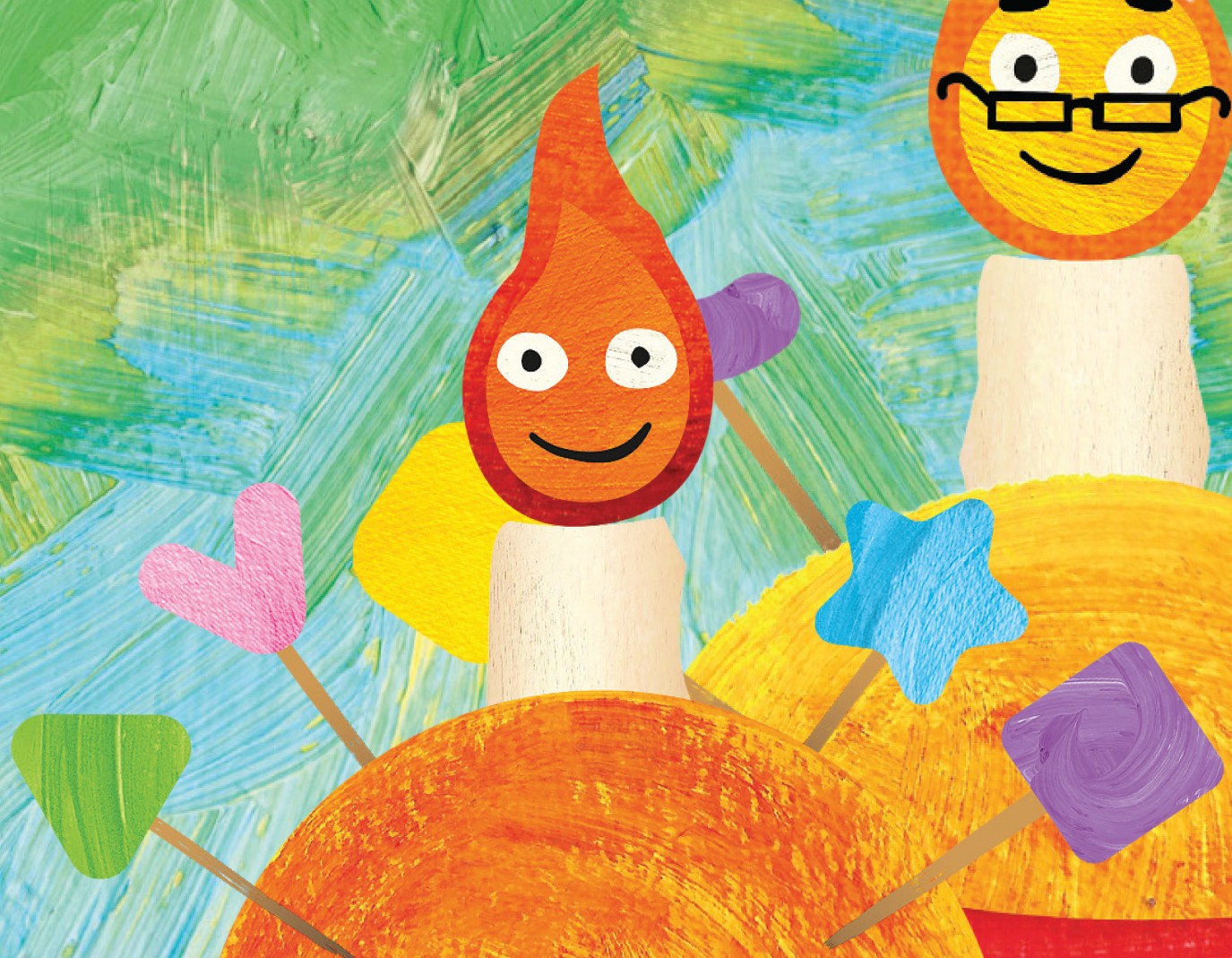 ADVENT
Challenge
Do 24 small acts of kindness (in any order!) over Advent and make the world around you a little better. On Christmas Day ask everyone in your home to read the prayer overleaf.
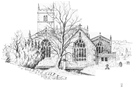 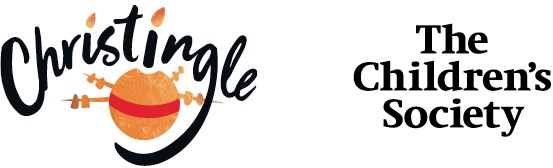 The Parish of St Peter & St Paul, Wincanton
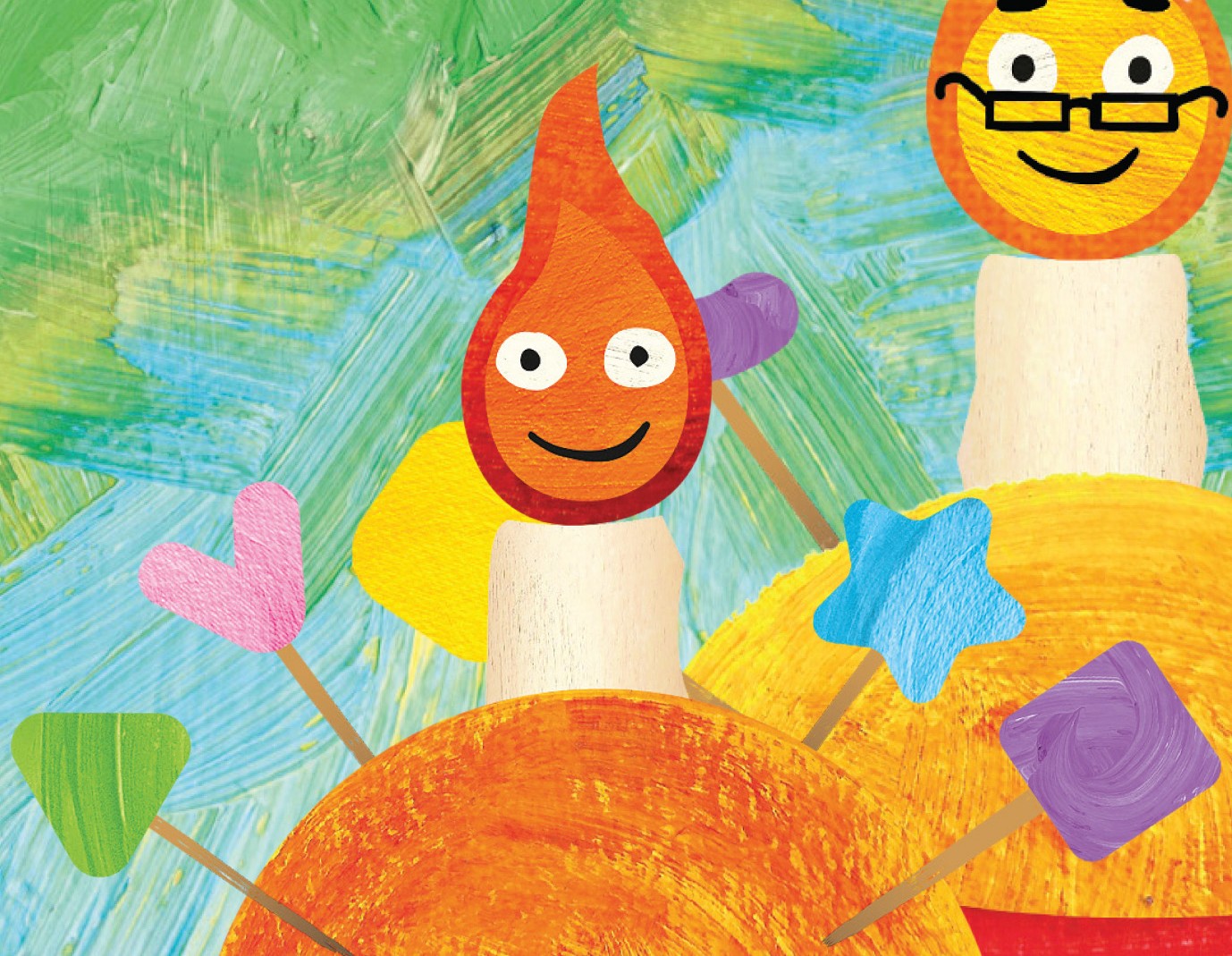 A Christmas prayer for the work of The Children’s
Society
Lord Jesus, born in a stable,
Give courage to all who do not have a safe place to call home.

Lord Jesus, for whom the angels sang, Give the song of the kingdom to all who weep.

Lord Jesus, worshipped by the shepherds, Give peace on earth to all who are oppressed.

Lord Jesus, visited by both wise and meek, Give wisdom and humility to all who govern.

Lord Jesus, whose radiance filled a lowly manger,
shine in our lives today,
give hope to all vulnerable children and young people and bless the work of The Children’s Society
in giving them a brighter future.
Amen

CAMPAIGN FOR CHANGE IN 2024
Become a Children’s Society campaigner in 2024. Find out how by following this link: bit.ly/tcs-campaign (please note it’s case-sensitive!)
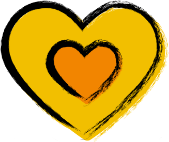 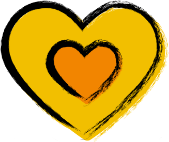 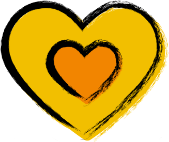 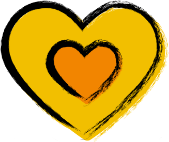 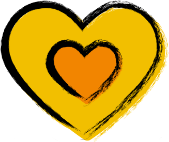 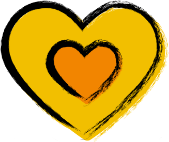 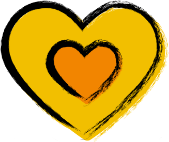 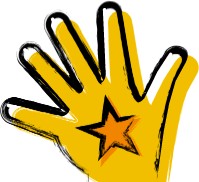 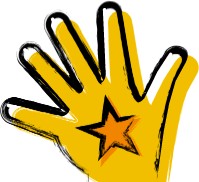 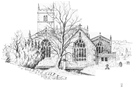 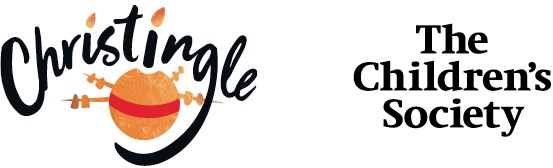 The Parish of St Peter & St Paul, Wincanton